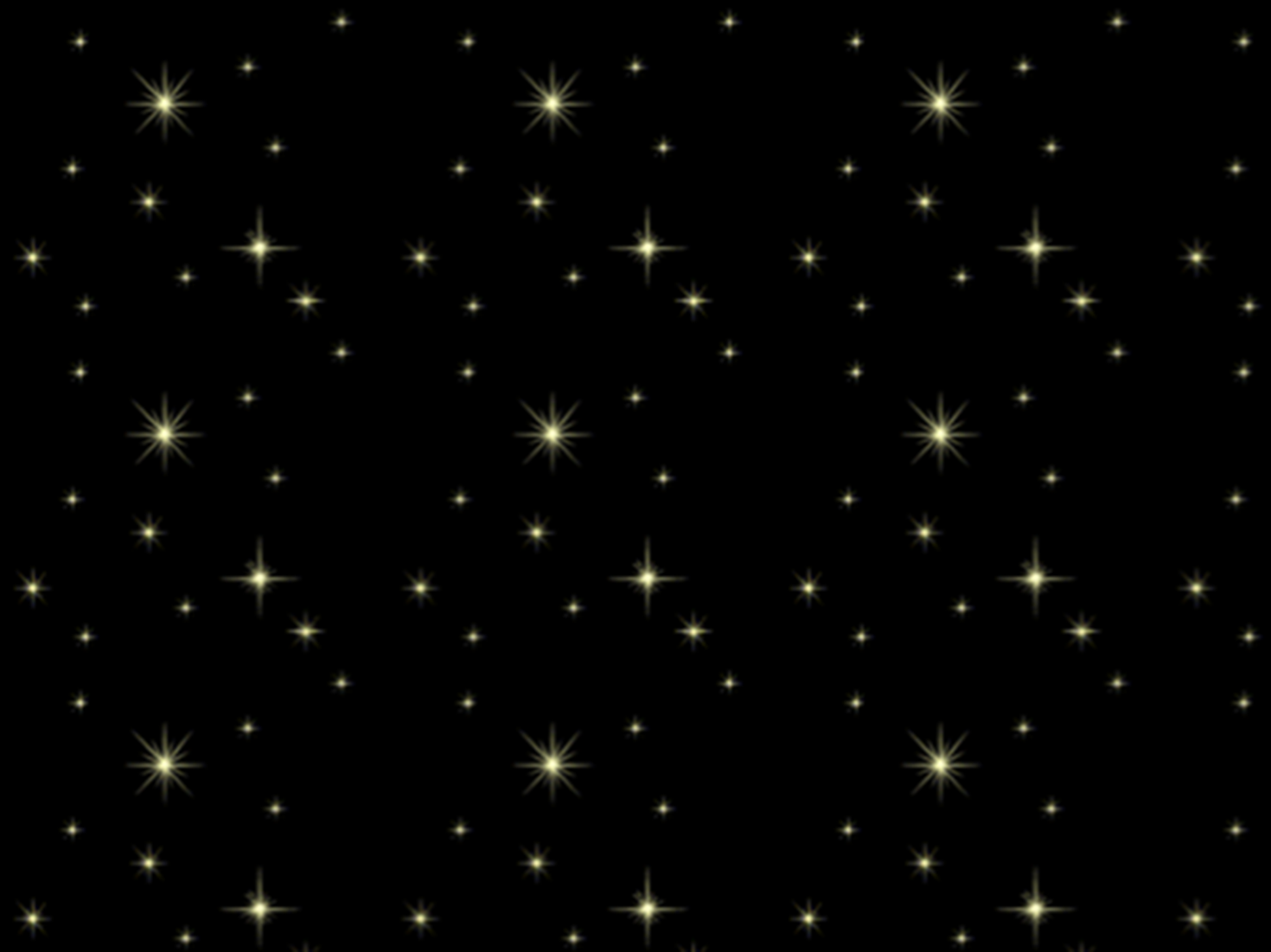 Can you guess?
r
l
o
w
e
1
f
i
d
g
е
2
b
r
d
g
e
3
n
s
t
4
p
o
u
d
5
w
o
o
6
1. A beautiful  part of a plant.
2. A large white box to keep food fresh.
3. A road crossing a river.
4. A bird’s house.
5. British banknote.
6. Another word for ‘forest’.
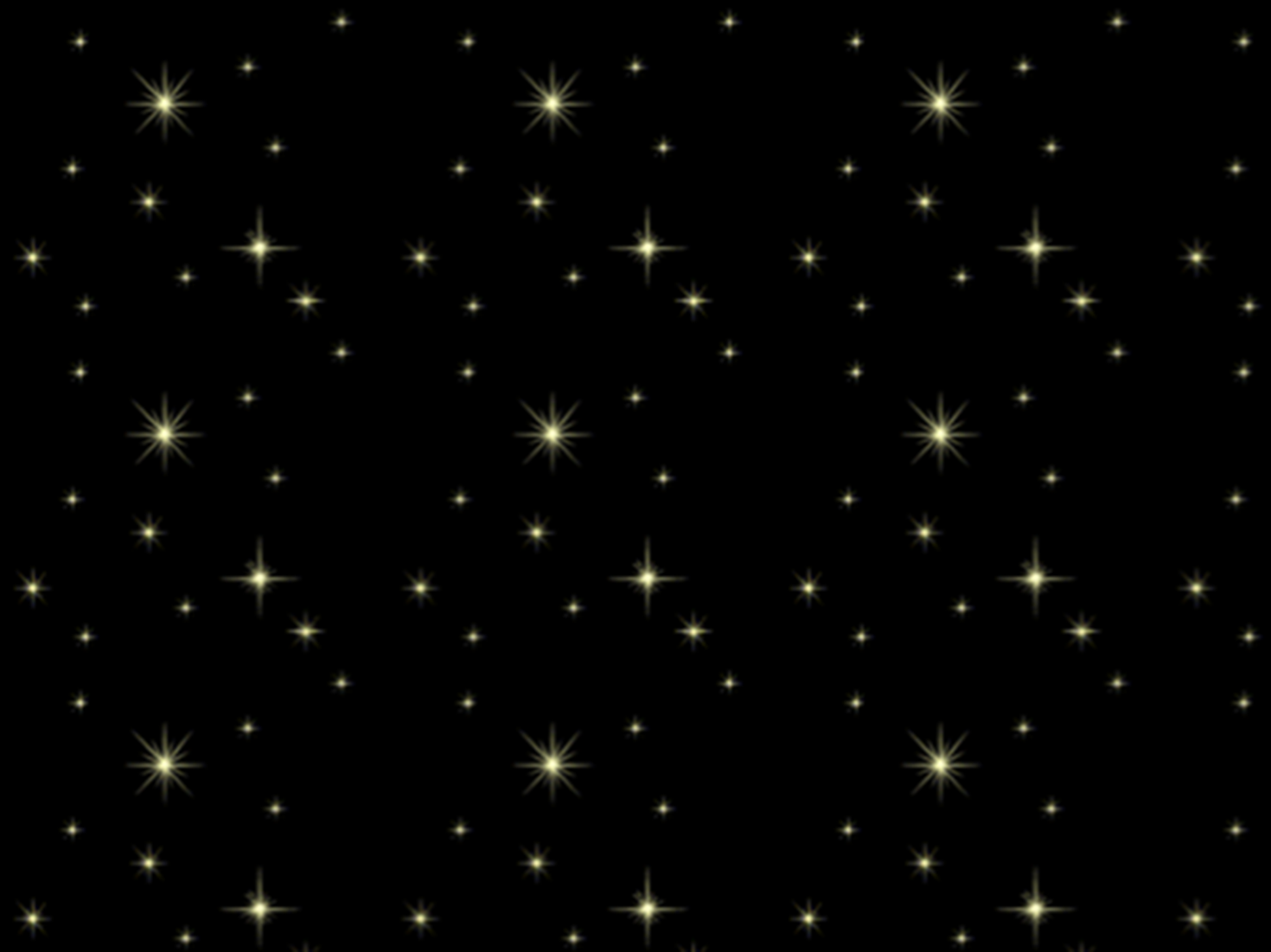 Now , a new task for you:
make up the sentences with all the guessed words including the word ‘friend’ and compare them to those made by your friend! It is cute to share your imaginations – yours and your friends!
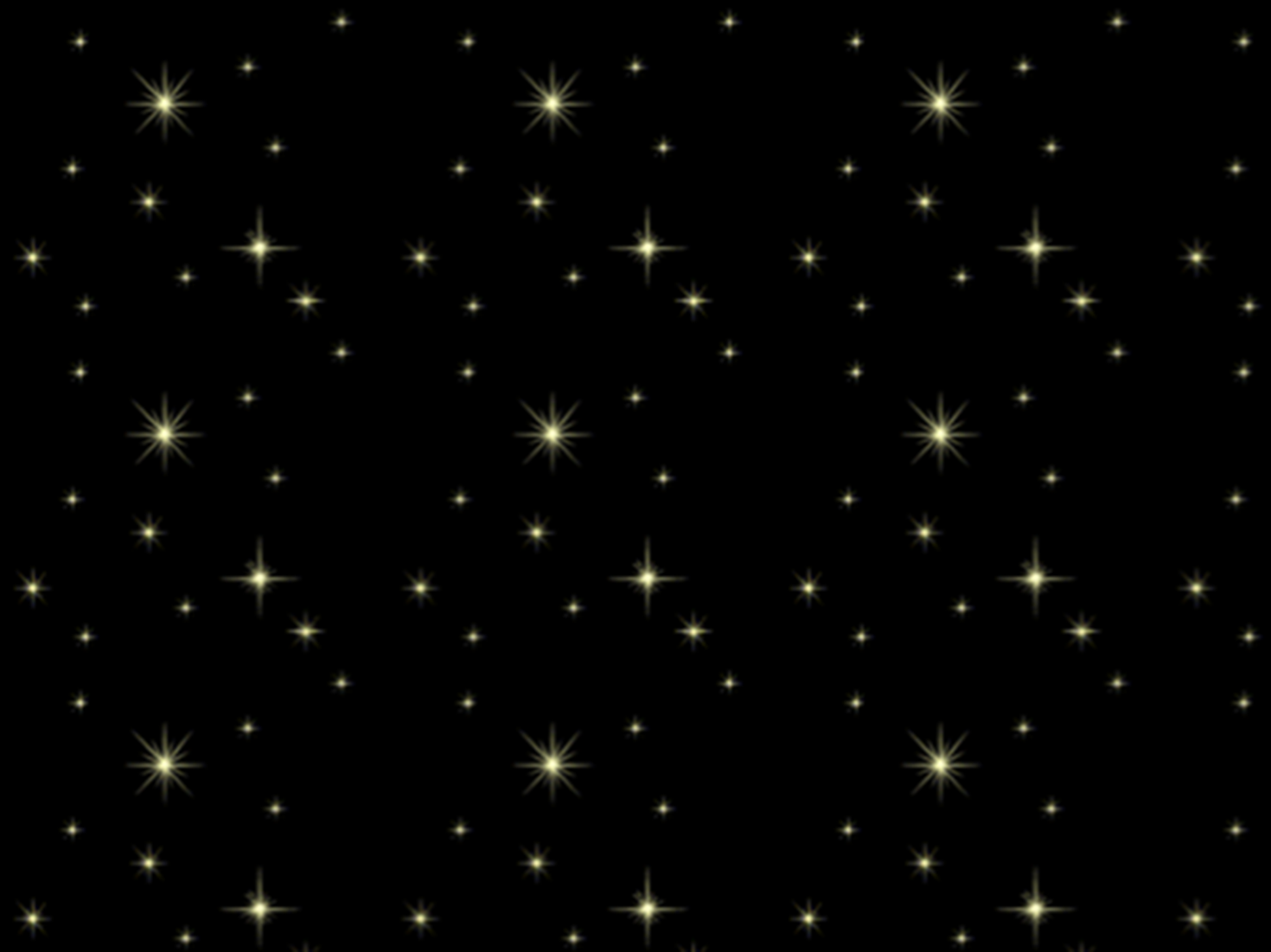 This was and is the way you can master
 your English!



Sincerely yours,
Olga Stepanova